the Book of
Daniel
6 . 1 - 28
A free CD of the study will be available upon request following the service.
A podcast will be available later in the week at calvaryokc.com.
A videowill be available at facebook.com/CalvaryOKC and our YouTube channel (Calvary Chapel OKC)
Daniel
6 . 1 - 28
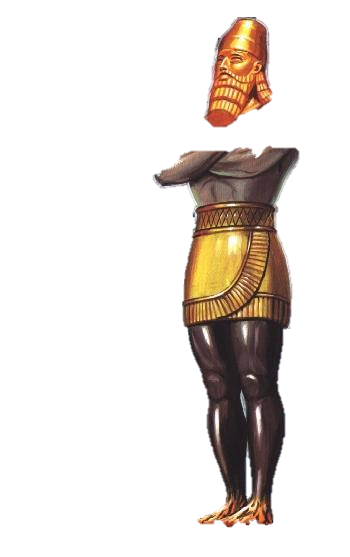 Head of Gold ~ Babylon (605-539 BC)
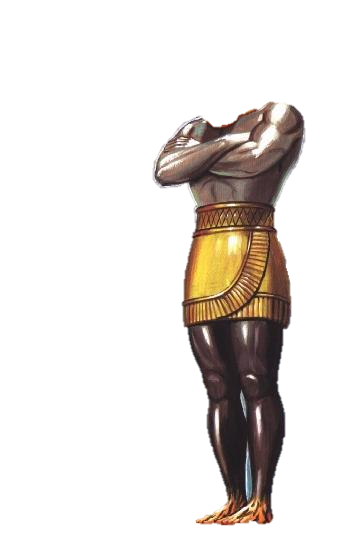 Breast of Silver ~ Persia (539-331BC)
Thighs of Brass ~ Greece (331-168 BC)
Legs of Iron ~ Rome (168 BC-AD 476
Feet of Iron and Clay ~ Revived Roman Empire
Daniel
6 . 1 - 28
Greek Empire
(331-168 BC)
Babylonian Empire
(605-539 BC)
Revived Roman Empire
BC/
AD
1900
300
200
100
100
400
400
300
200
500
Roman
Empire
(168 BC – AD 478)
Persian Empire
(539-331 BC)
Daniel
6 . 1 - 28
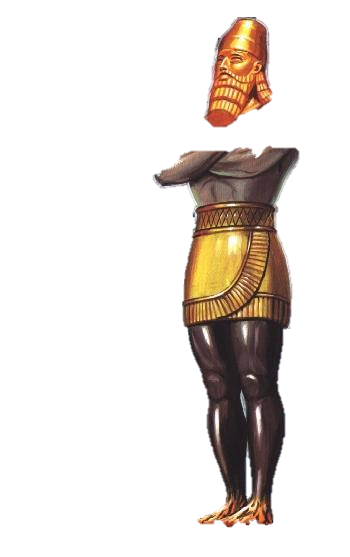 Head of Gold ~ Babylon (605-539 BC)
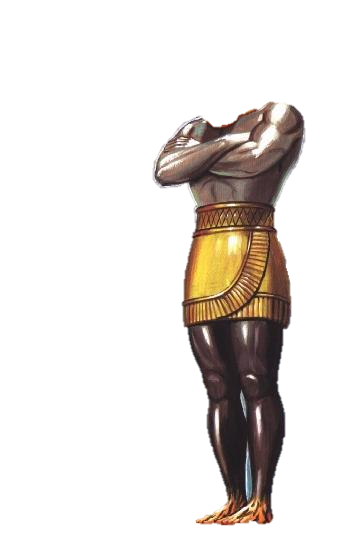 Breast of Silver ~ Persia (539-331BC)
Thighs of Brass ~ Greece (331-168 BC)
Legs of Iron ~ Rome (168 BC-AD 476
Feet of Iron and Clay ~ Revived Roman Empire
Daniel
6 . 1 - 28
Daniel
6 . 1 - 28
governors ~ KJV, presidents
loss ~ KJV, damage
Daniel
6 . 1 - 28
Daniel
6 . 1 - 28
Dear Sam,

Yes.
Dear Abby,
I have always wanted to have my family history traced, but I can’t
Run for public office.
afford to spend a lot of money to do it.  Any suggestions? – Sam
Daniel
6 . 1 - 28
4 earmarks of integrity:
1) Excellent spirit (attitude) (v.3)
2) Faithfulness (v. 4) – Prov. 20:6 ~ Most men will proclaim each his own goodness, But who can find a faithful man?
3) Blameless (v. 4)
4) Consistent walk with God (v. 10)
Daniel
6 . 1 - 28
Daniel
6 . 1 - 28
John 15:18-19 ~ 18 “If the world hates you, you know that it hated Me before it hated you. 19 If you were of the world, the world would love its own. Yet because you are not of the world, but I chose you out of the world, therefore the world hates you.”
Daniel
6 . 1 - 28
Daniel
6 . 1 - 28
thronged ~ regash – a tumultuous throng
Daniel
6 . 1 - 28
Daniel
6 . 1 - 28
I Kings 8:46-52 ~ 46 “When they sin against You (for there is no one who does not sin), and You become angry with them and deliver them to the enemy, and they take them captive to the land of the enemy, far or near; 47 yet when they come to themselves in the land where they were carried captive, and repent, and make supplication to You in the land of those who took them captive, saying, ‘We have sinned and done wrong, we have committed wickedness’; 48 and when they return to You with all their heart and with all their soul in the land of their enemies who led them away captive, and pray to You toward their land which You gave to their fathers, the city which You have chosen and the temple which I have
Daniel
6 . 1 - 28
I Kings 8:46-52 ~ built for Your name: 49 then hear in heaven Your dwelling place their prayer and their supplication, and maintain their cause, 50 and forgive Your people who have sinned against You, and all their transgressions which they have transgressed against You; and grant them compassion before those who took them captive, that they may have compassion on them 51 (for they are Your people and Your inheritance, whom You brought out of Egypt, out of the iron furnace), 52 that Your eyes may be open to the supplication of Your servant and the supplication of Your people Israel, to listen to them whenever they call to You.
Daniel
6 . 1 - 28
Ps. 55:17 ~ Evening and morning and at noon I will pray, and cry aloud, And He shall hear my voice.
Daniel
6 . 1 - 28
Daniel
6 . 1 - 28
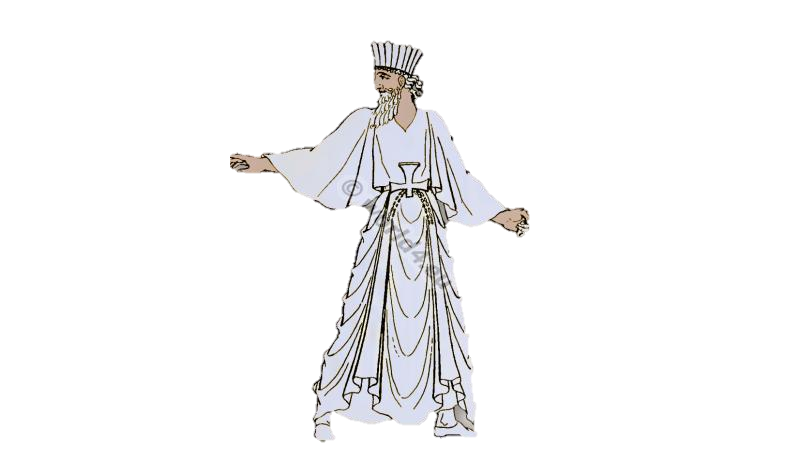 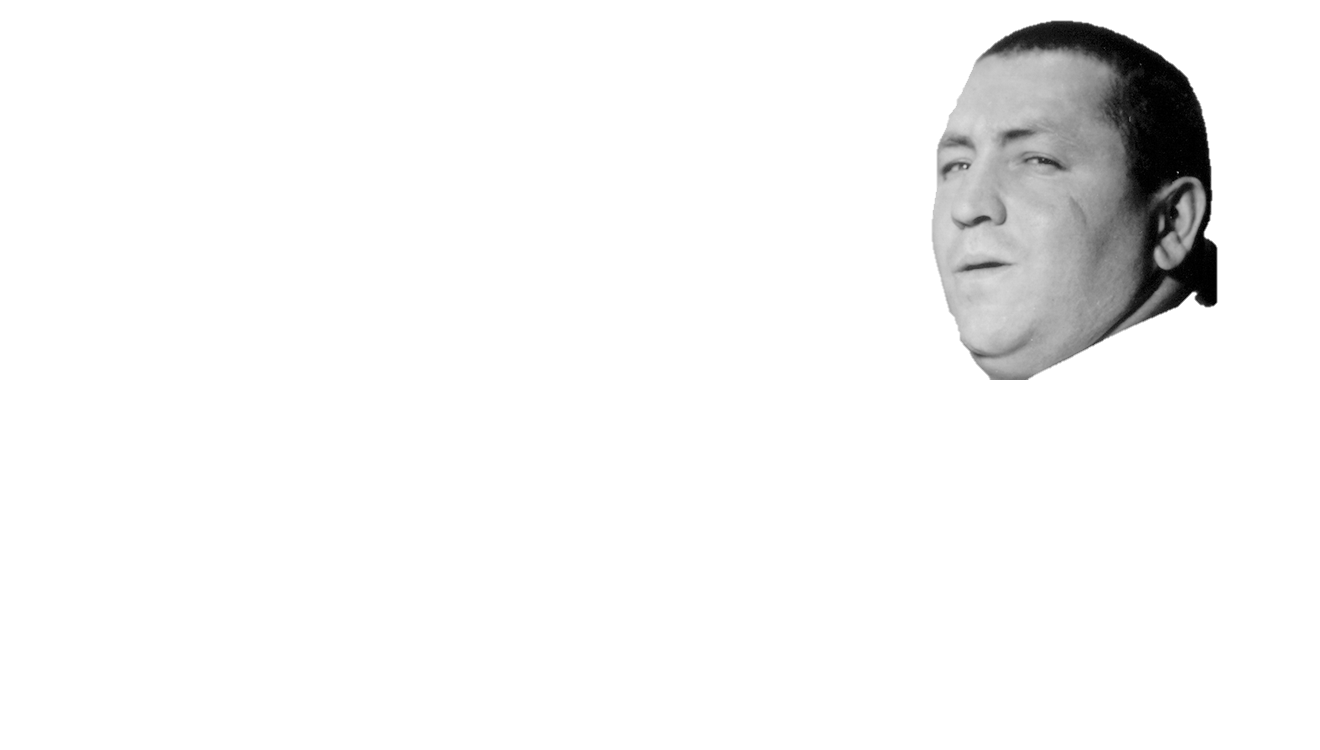 assembled ~ regash – same as v. 6
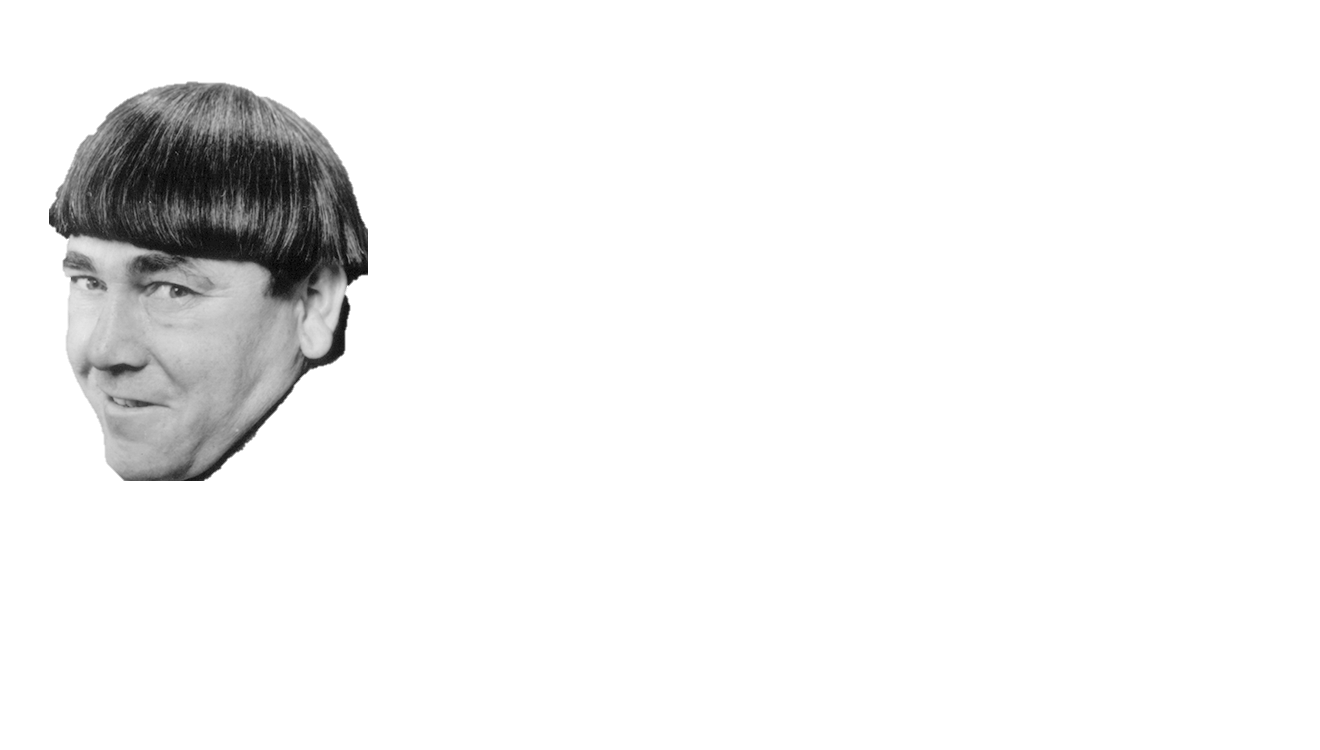 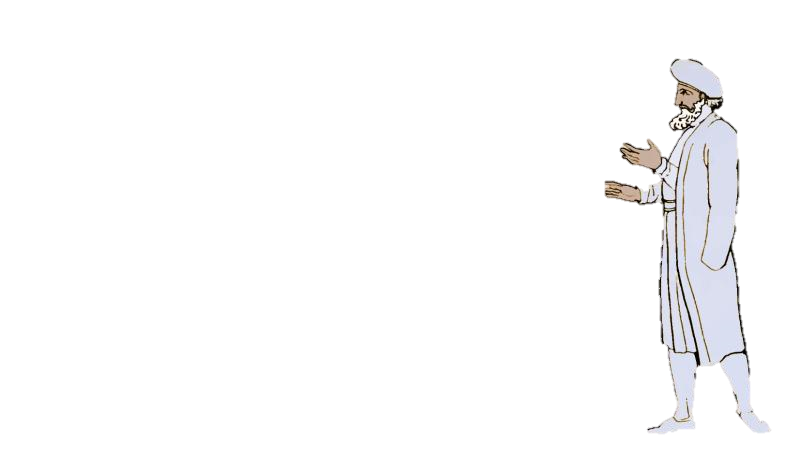 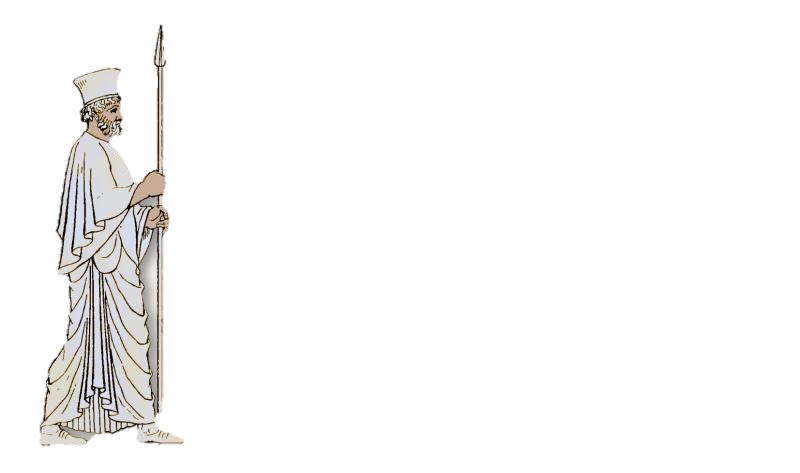 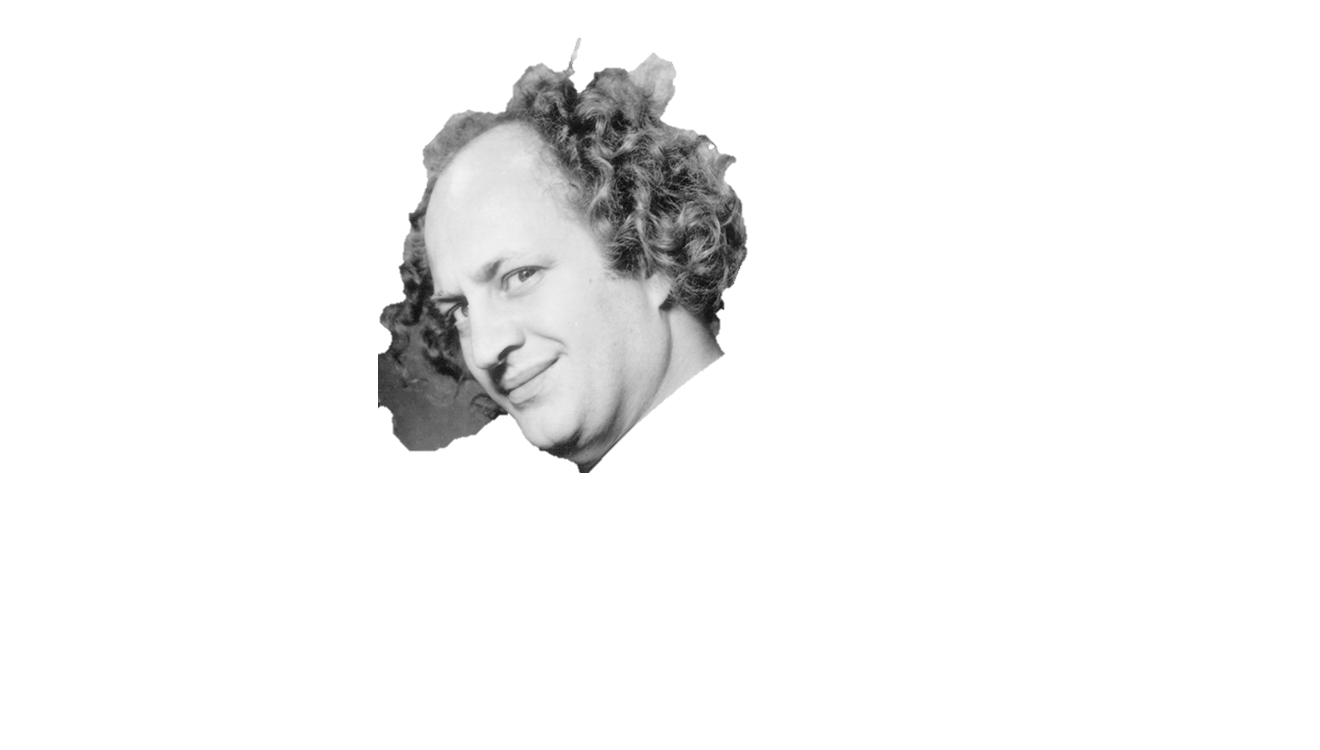 Daniel
6 . 1 - 28
Daniel
6 . 1 - 28
John 20:29 ~ “Thomas, because you have seen Me, you have believed.  Blessed are those who have not seen and yet have believed.”
Daniel
6 . 1 - 28